人教版必修第二册
Unit1 Cultural Relics
Period 4 Reading For Writing
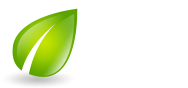 Lead in
Do you think it is necessary for us to promote our cultural heritage to the world? Why or why not?
Do we need to learn more about other countries’ cultural heritage? Why or why not?
Yes, I think it is quite necessary for us to spread our cultures to the world, because they stand for our precious traditions and values. Letting the world know about our culture can help them understand us.
Meanwhile, if we learn more about the world’s cultures, we can further our understanding of other cultures and values, which can promote our mutual communication and understanding.
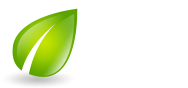 Study the organization and language features.
Read the news report again and find these parts.
A. Lead sentence  
B. Direct quote   
C. Paraphrase  
D. Background information
E. Reporting verbs   
F. Words to show comparison and/or contrast
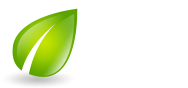 Read the news report and then solve the questions below.
1.What are the researchers and scientists trying to do?
The researchers and scientists are trying to increase knowledge and appreciation of China's ancient cultural heritage.
2.What modern technology are they using?
They are using digital photography to record a collection of images.
3. Why are so many people interested in the Mogao Caves?
People are interested in the Mogao Caves because they have long been a meeting point for different cultures and are part of the history of many countries.
4. What do you think of the researcher's opinion in the last paragraph?
I agree with the researcher’s opinion. Understanding our own and other cultures is a great way to understand ourselves and others.
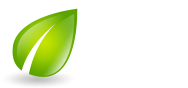 Study the organization and language features.
1. Read the news report again and find these parts.
A. Lead sentence  
Lanzhou, 9 August 2017. A group of researchers and scientists from China and other countries are working together ... China s ancient cultural heritage.
B. Direct quote   
“Appreciating one’s own cultural heritage is very important for understanding ourselves. Appreciating the cultural heritage of other countries is very important for international communication and understanding.”
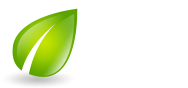 Study the organization and language features.
C. Paraphrase   
They are recording and collecting digital images of cultural relics from the Mogao Caves, which were a key stop along the Silk Road throughout China’s ancient history. Nearly 500,000 high-quality digital photographs have been produced since the international project started in 1994.
D. Background information
The Mogao Caves have long been a meeting point for different cultures and are part of the history of many countries.
E. Reporting verbs   
explain
F. Words to show comparison and/or contrast
Today, the caves are just as interactional as they were at the time when people travelled the Silk Road.
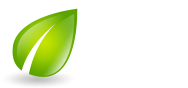 Underline the relative clauses that the writer uses to identify the following.
A .things 
B. people 
 C. time
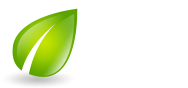 The relative clauses
A .things 
They are recording and collecting digital images of cultural relics from the Mogao Caves, which were a key stop along the Silk Road throughout China’s ancient history. 
B. people 
As one researcher who is working on the project explains, “Appreciating one’s own cultural heritage is very important for understanding ourselves. Appreciating the cultural heritage of other countries is very important for international communication and understanding.”
C. time
Today, the caves are just as interactional as they were at the time when people travelled the Silk Road.
Consolidation
。
appreciation
attract
promote
educate
Discussion
As a Chinese, how to protect the Mogao Caves  according to your opinion?
Firstly, in my opinion, a special preserve should be set up. Secondly, raise people’s awareness of cultural relics protection. Thirdly, properly control the number of the tourists.
Summary of the outline
● Background
record and collect 1____________________of cultural relics from the Mogao Caves.
● Mogao Caves
have long been a meeting point for 2.___________________and are part of the history of many countries;
they are international and attract 3. ________all over the world.
● The meaning of sharing digital photos
promote 4.______________around the world in China's ancient history, culture, and traditions.
digital images
different cultures
tourists
wider interest
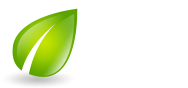 新闻报道
新闻报道是记叙文的一种，其特点是以事实为依据，对人的经历或事实给予明确的、实事求是的报道。
英语新闻报道通常包括四部分:
1. 标题应当简洁明了。
2. 导语是消息开头的第 一段或第一 句话，简明扼要地揭示出消息的核心内容。
3. 主体是消息的主要部分，要用充足的事实表
现主题，对导语的内容作进一步 的展开和阐述。
4.结束语通常是对全文内容进行概括性的总结。
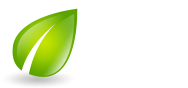 新闻报道
●新闻报道中常引用某人说的话。 一个恰当的引用可以增强可信度和说服力，引起读者阅读兴趣，加深读者对阅读内容的理解。
●解释( paraphrase )
新闻报道中经常会用到一此比较专业的词汇，或导语的信息比较浓缩。
●背景信息( background information )
新闻报道中往往会有背景知识介绍，以便帮助读者更好地理解事件。
●引述动词( reporting verbs )
引述动词表示直接引用或转述引用的动词，常见的引述动词有say、 tell. ask、explain、comment、suggest 等。
●表示比较或对比的词；定语从句等高级表达。
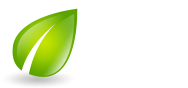 新闻报道写法技巧
●如何写一个好标题?
好的标题不仅高度概括报道内容，还可以激发读者的阅读兴趣，起到画龙点睛的作用。
●如何写出简洁、高度概括的导语?
从几个要点(who、what、 where、why)人手，让学生尝试写出导语。
●如何报道更多细节?
为了让报道更加吸引人，丰富、 生动的细节叙述必不可少。
话题词汇&句式
1. civilization文明
2. traditional传统的
3. unique独特的
4. date back to追溯到
5. pass down传递
6. the symbol of……的象征
7. take effective measures采取有效的措施
8. with the help of在……帮助下
9. think highly of对……评价高
10. make great contributions to对……做出巨大的贡献
话题词汇&句式
11. Cultural relics represent historic cultures. 
文化遗产代表了历史文化。
12. Cultural heritage is a symbol of great ancient civilization. 
文化遗迹是文明的象征。
13. I believe we can certainly protect cultural heritage well with the public and the government working together. 我相信, 由于公众和政府的共同努力, 我们一定能够保护好文化遗产。
14. It is reported that the local government will take action to protect cultural heritage in this area. 据报道当地政府将采取措施保护本地区的文化遗产。
15. With their efforts, more and more people become  concerned about protecting cultural relics. 在他们的努力下, 越来越多的人关心文化遗产的保护。
写作实践
高一(1)班的学生生愿者李华和张亮到阳光敬老院( Sunshine Nursing Home)开展志愿者活动(送水果打扫卫生、聊天等)。假如你是校英语报的记者，请按下列要点用英语写一则100左右的新闻报道。
1.时间、地点、人物、活动;
2.老人们的反应;
3.简要评论。
注意: 报道的标题和记者姓名已给出(不计人总词数)。
Student Volunteers Brought Sunshine to the Elderly
By Chen Jie, School Newspaper
谋篇布局
Headline - >Lead in the topic
Body|-➢ Introduce the person in detail
Ending|- > End with a brief summary
【参考范文】
Student Volunteers Brought Sunshine to the Elderly 
On May Day, Li Hua and Zhang Liang, students from Class one, Grade One, went to Sunshine Nursing Home and did some voluntary work.
Upon arrival, they presented the elderly people with flowers and fruit. Then, they started working at once, cleaning the windows and sweeping the floor. After that, they sat in the yard chatting with the elderly people. When it was time for them 1oleave, the elderly people thanked them for their kindness, saying they had such a beautiful day that they would remember it forever.
Li Hua and Zhang Liang were very happy ,as they brought joy to the elderly and enriched their own lives a well.
                           By Chen Jie, School Newspaper
【名师点评】
标题很吸引人。
导语涵盖了时间，地点，时间等新闻要素。
主题部分具体而且客观。
结尾对整个报道进行小结。
人教版必修第二册